Protihluková opatření
Hluk, jeho škodlivé a rušivé účinky na organismus  







Vypracovala: Kateřina Dufková(350768) a Alžběta Končítíková(322240)
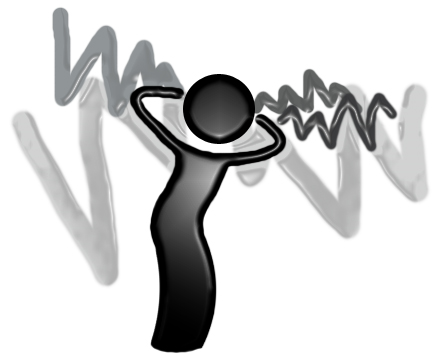 Hluk
podstatou hluku jsou po fyzikální stránce zvuky, produkované chvěním těles.

zvukové chvění je charakterizováno dvěma základními parametry: 1)frekvence (Hz)
                                      2)intenzita (dB)
jako hluk označujeme jakýkoliv zvuk, který přichází člověku nevhod, který ruší jeho pohodu nebo působí nepříznivě na sluch.
Hodnoty kolem 0dB udávají práh slyšení. Při hodnotách 120dB začíná člověk vnímat zvuk jako bolest.

Hluk není definován fyzikálně ale podle svého účinku na člověka.

Např. hlasitá hudba může být pro někoho zdrojem příjemné zvukové stimulace a pro někoho obtížným hlukovým stresorem.
Příklady hlukových hladin
10dB            počátky sluchového vnímání
30dB            tichý šepot
65dB            normální rozhovor
85dB            hluk městských křižovatek, školní jídelny, chodby o přestávkách
100-110dB   tkalcovské dílny, velký orchestr
120dB          diskotéka při max. zesílení
130dB          tryskový motor
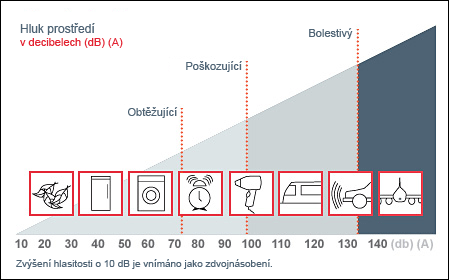 Tichá lokalita Brna – ekvivalentní hladiny akustického tlaku LAeq,T v denní a noční době
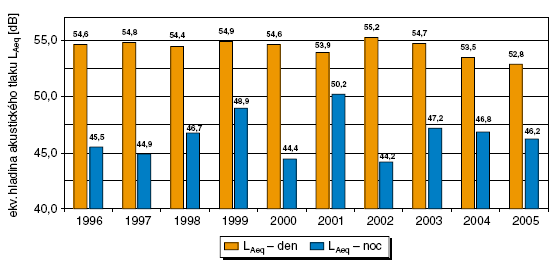 Hlučná lokalita Brna – ekvivalentní hladiny akustického tlaku LAeq,T v denní a noční době
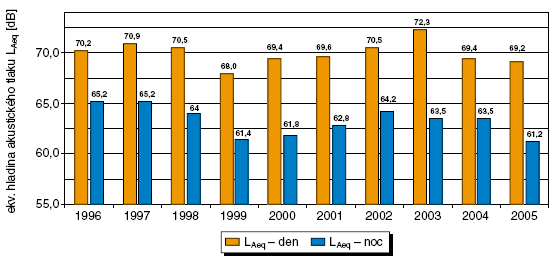 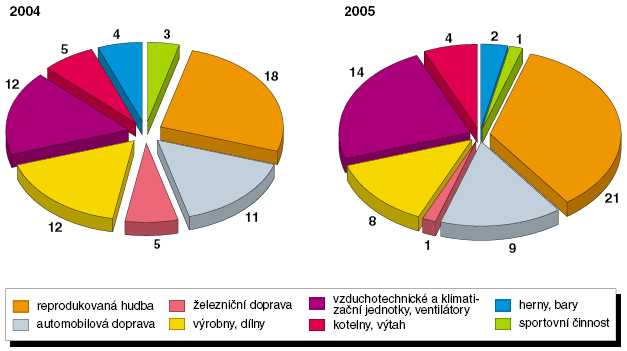 Ochrana před hlukem ve škole
Hluk je faktor snižující psychickou i fyzickou výkonnost

Práce v hlučném prostředí i mění náladu, vyvolává stavy podráždění

Důsledky hluku: rychlý růst únavy, neurotizace a narušování mezilidských vztahů
Školní budova musí být chráněna před:
1.) Zevním hlukem: správná konstrukce oken, protihlukové obvodové zdi,
2.) Vnitřním hlukem: účelné dispoziční řešení budovy (tělocvična, hudebna), neprůzvučné dělící prvky, utěsnění všech spár
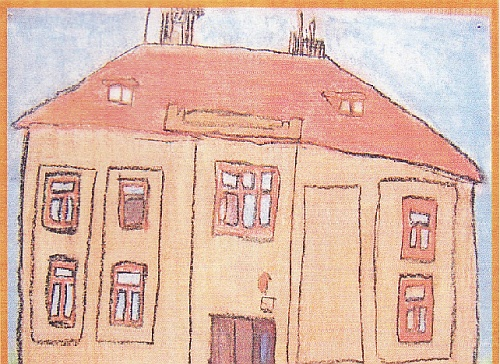 Ochranná opatření pro školy stávající v hlučném prostředí:
Dopravní inspektorát

Ochranné bariéry mezi školou a komunikací

Těsnění oken

Akustické obklady stěn a stropů

Speciální, lépe konstruovaní okna (dvojitá, dobře těsněná,…)
Zdroje:
Kotulán, J., Zdravotní nauky pro pedagogy, Masarykova universita-pedagogická fakulta, 2.vydání, 2005, ISBN 80-210-3844-6

http:/www.zubrno.cz

http:/www.google.com